Ephesians 5:25–27
25 Husbands, love your wives, as Christ loved the church and gave himself up for her, 26 that he might sanctify her, having cleansed her by the washing of water with the word, 27 so that he might present the church to himself in splendor, without spot or wrinkle or any such thing, that she might be holy and without blemish.
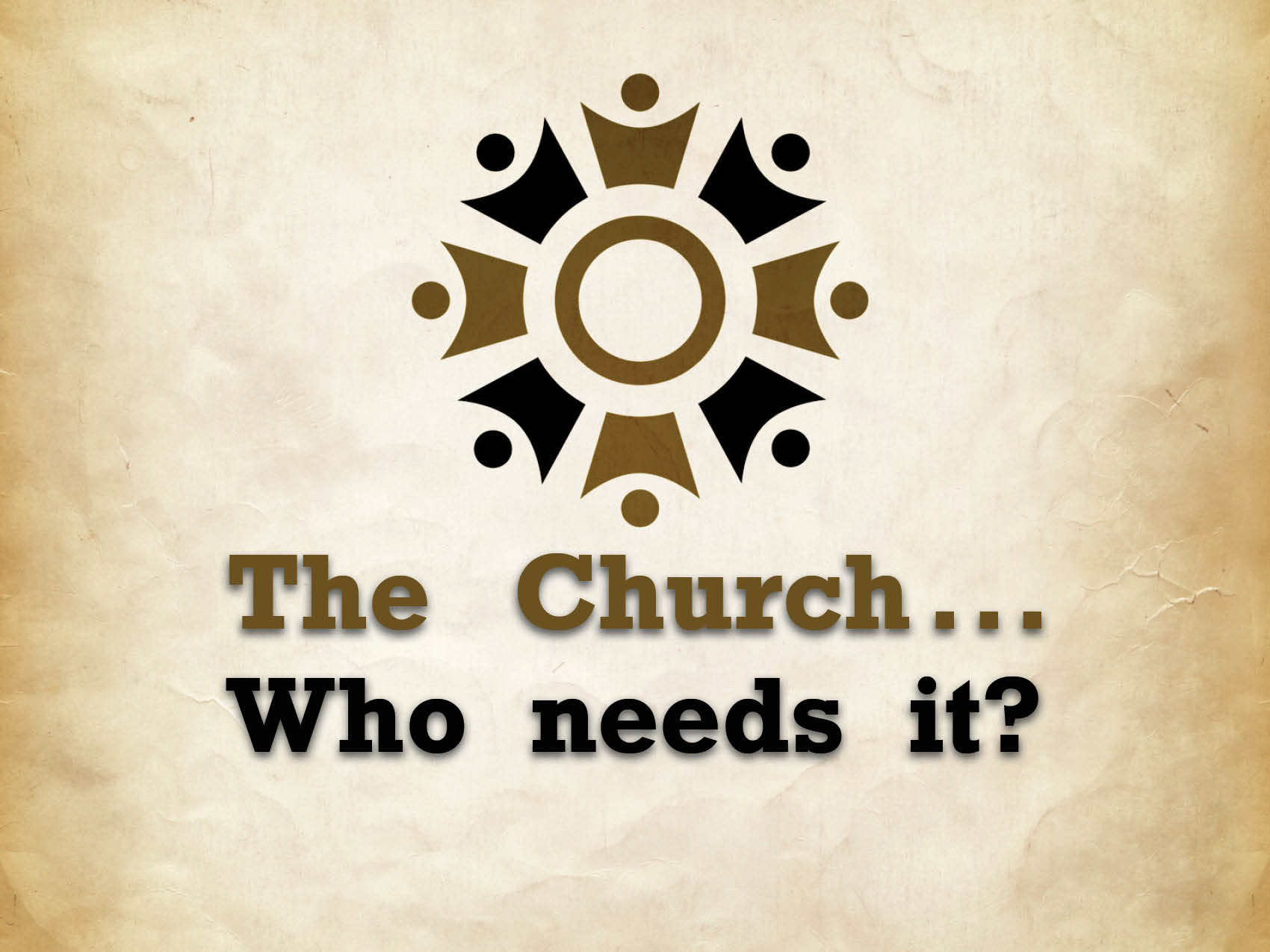 I need the church to have a relationship with Christ.
2 Corinthians 11:2
Ephesians 5:22–33
What I received from Christ...
A relationship as his bride (Ephesians 5:23).
His love (Ephesians 5:25).
Sanctification (Ephesians 5:26).
What I received from Christ...
Being made holy (Ephesians 5:26–27).
Nourishment (Ephesians 5:29).
Acceptance into His body (Ephesians 5:30–32).
I need the church because…
I receive encouragment. 
Hebrews 10:24–25
I receive admonishment.
Colossians 3:16
I find a place to confess. 
James 5:16
Galatians 6:1–2
I need the church because…
I receive forgiveness.
Colossians 3:12–13
I receive acceptance. 
Romans 15:7
1 Corinthians 6:9–11
Your Responsibility…
I must offer those same things to my fellow Christians. 
Galatians 5:13